III- SÜT VE ÜRÜNLERİNDE KULLANILAN DUYUSAL TEST TEKNİKLERİ
Geleneksel Duyusal Testler 

puanlama tabloları ile 
toplam kalite puanı belirlenmektedir.

kalite problemlerinin çözümlenmesinde 
panelist eğitimlerinde 
standartlara uygunluğu sağlamak amacıyla kullanılmaktadır.
Ankara Üniversitesi Ziraat Fakültesi Süt Teknolojisi Bölümü
“A” – “A değil” 
Kontrolden farklılık 
Eşlenmiş kıyaslama
İkili-üçlü 
Üçgen
Çoklu kıyaslama
Lezzet profili testi
Doku profili testi
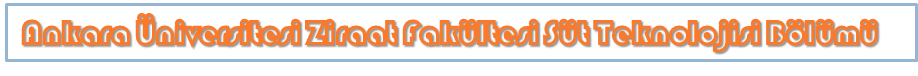